Applied Statistical Analysis
EDUC 6050
Review Week
Finding clarity using data
Today
Connect the Methods
2
Selecting the Right Method
3
Selecting Method Based on Research Question
Does research question have to do with looking at differences among groups or relationships among continuous variables?
Z-tests
T-tests
ANOVAs
Chi Square
Regression
Correlation
Regression
4
Z-tests compare our sample to known values
ANOVAs compare: 
3+ independent samples (groups)
3+ repeated samples (time points)
Both groups and repeated samples at the same time
t-tests compare: 
Our sample to known values
Two independent samples (groups)
Two paired-samples (time points)
Z-tests
T-tests
ANOVAs
Chi Square
Regression
Regression compares: 
1+ categorical variable(s)
Controls for the effects of the covariates
Can also do a lot more...
Chi Squares compare: 
1 categorical variable to known values
2 categorical variables
5
Z-tests compare our sample to known values
All but Chi Square has a continuous outcome
ANOVAs compare: 
3+ independent samples (groups)
3+ repeated samples (time points)
Both groups and repeated samples at the same time
t-tests compare: 
Our sample to known values
Two independent samples (groups)
Two paired-samples (time points)
Z-tests
T-tests
ANOVAs
Chi Square
Regression
Regression compares: 
1+ categorical variable(s)
Controls for the effects of the covariates
Can also do a lot more...
Chi Squares compare: 
1 categorical variable to known values
2 categorical variables
6
Correlation tells us the direction and magnitude of a relationship between two continuous variables
Correlation
Regression
Regression tells us the direction and magnitude (in the units of the outcome) of a relationship between two continuous variables
(Can also have categorical variables in the model at the same time)
7
Correlation tells us the direction and magnitude of a relationship between two continuous variables
Continuous outcomes
Correlation
Regression
Regression tells us the direction and magnitude (in the units of the outcome) of a relationship between two continuous variables
(Can also have categorical variables in the model at the same time)
8
Selecting Method Based on Available Data - Outcome
Is your outcome variable continuous (interval/ratio) or categorical (ordinal, nominal)?
Z-tests
T-tests
ANOVAs
Regression
Logistic Regression
Chi Square
9
Selecting Method Based on Available Data - IV
Is your independent variable(s) continuous (interval/ratio) or categorical (ordinal, nominal)?
Z-Tests
T-Tests
ANOVAs
Chi Square
Regression
Logistic Regression
Regression
Logistic Regression
10
Question 1
We hypothesize that test scores are caused by amount of time studying and note-taking style.

What approach could we use?
11
Question 2
We investigate the question of whether preferences for money/flying are different across degree types.

What approach could we use?
12
Question 3
We want to know the relationship between poverty level (continuous) and teen birth rate (continuous).

What approach could we use?
13
Question 4
We want to know if our intervention regarding adult mobility works. We have two groups (intervention and control) and test both groups at pretest and posttest.

What approach could we use?
14
Interpreting the Results
15
Common Threads Across Methods
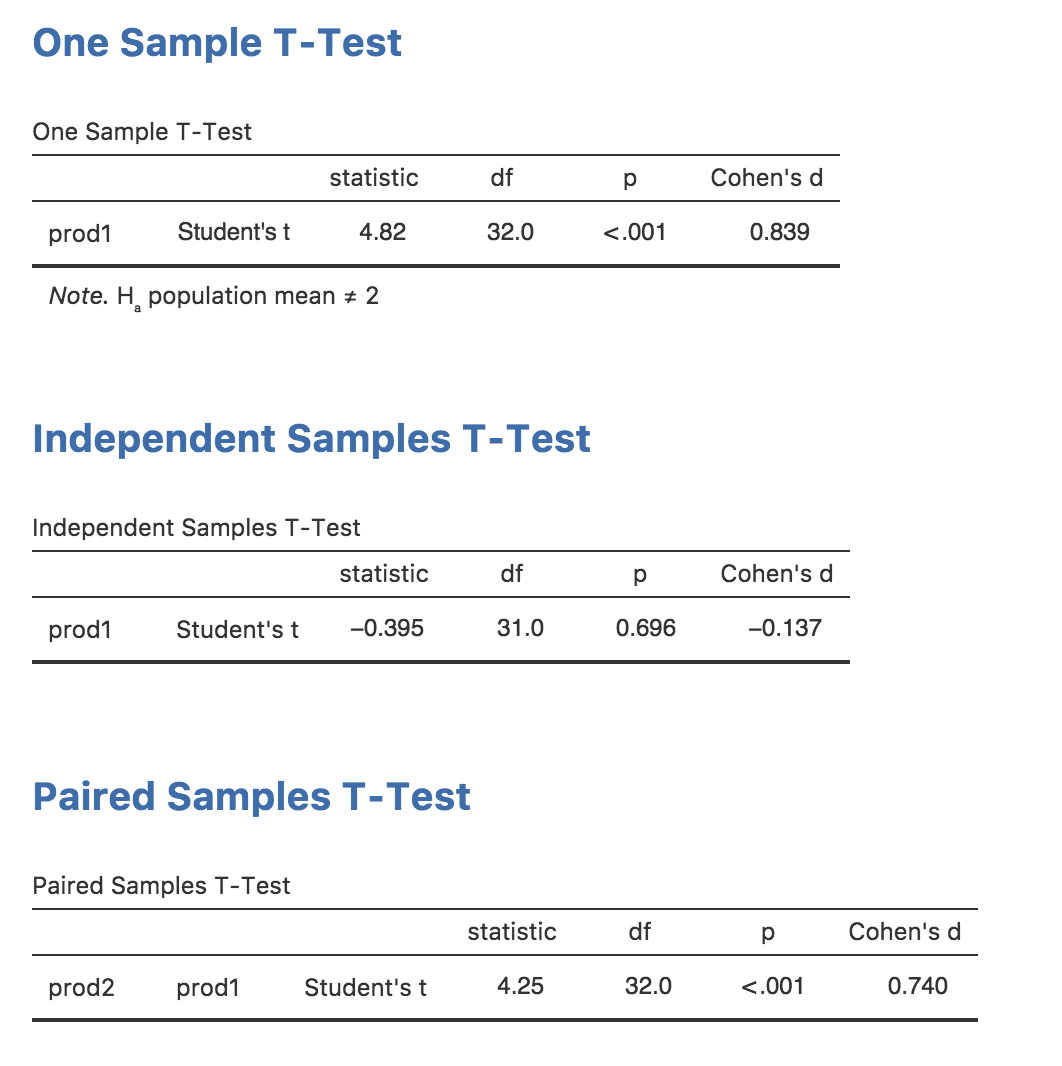 Test Statistic
P-Value
Effect Size
16
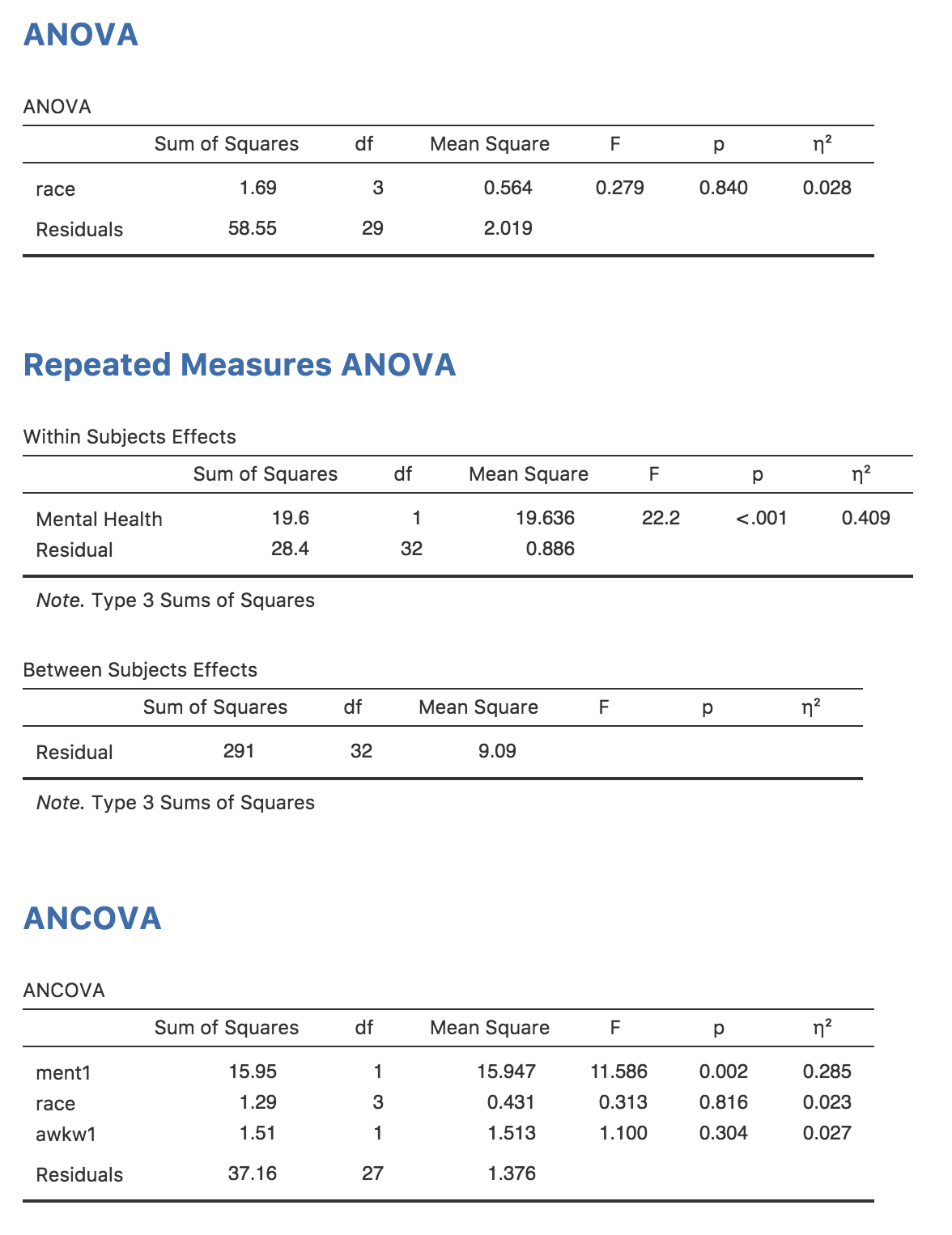 Common Threads Across Methods
Test Statistic
P-Value
Effect Size
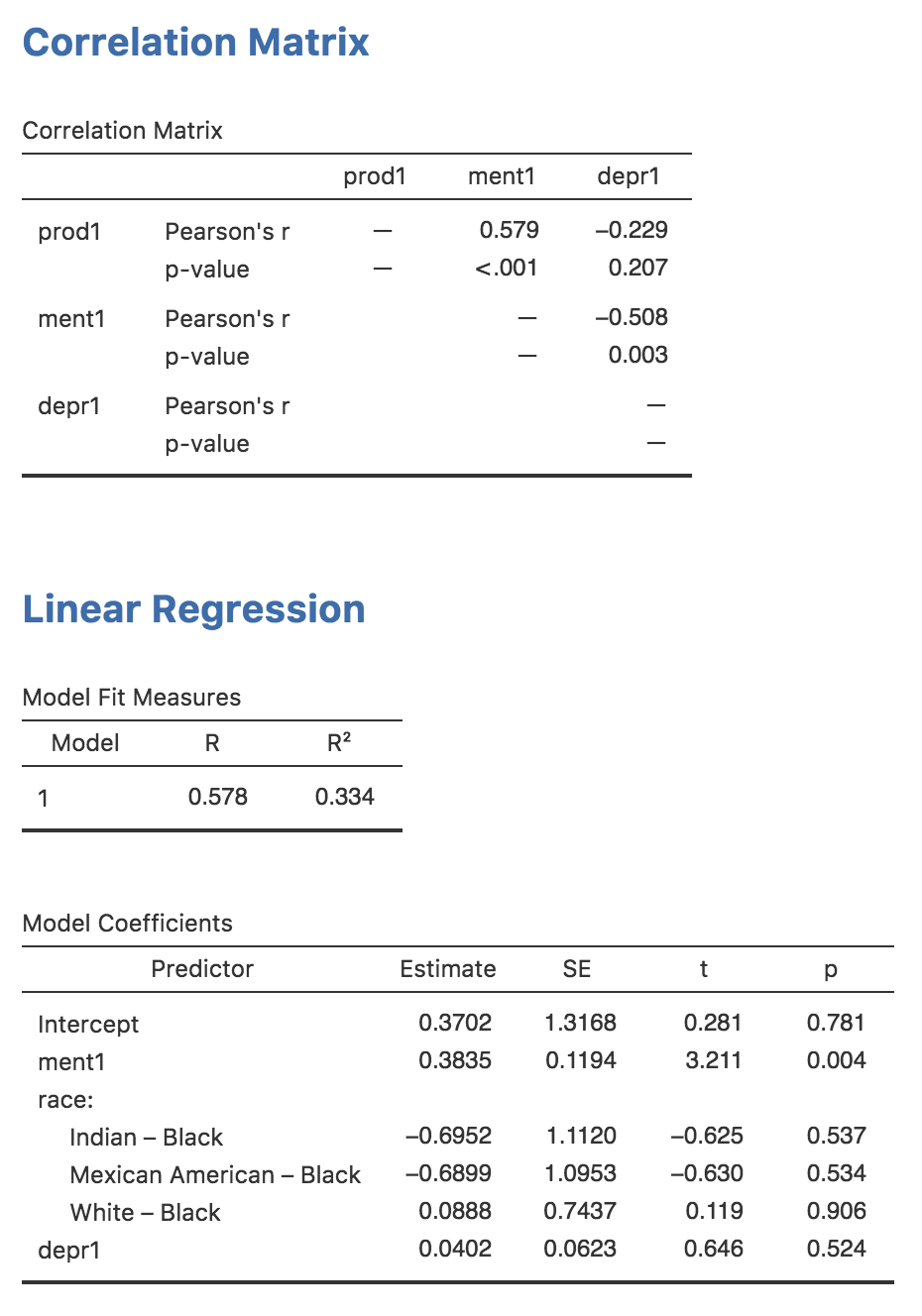 Common Threads Across Methods
Test Statistic
P-Value
Effect Size
18
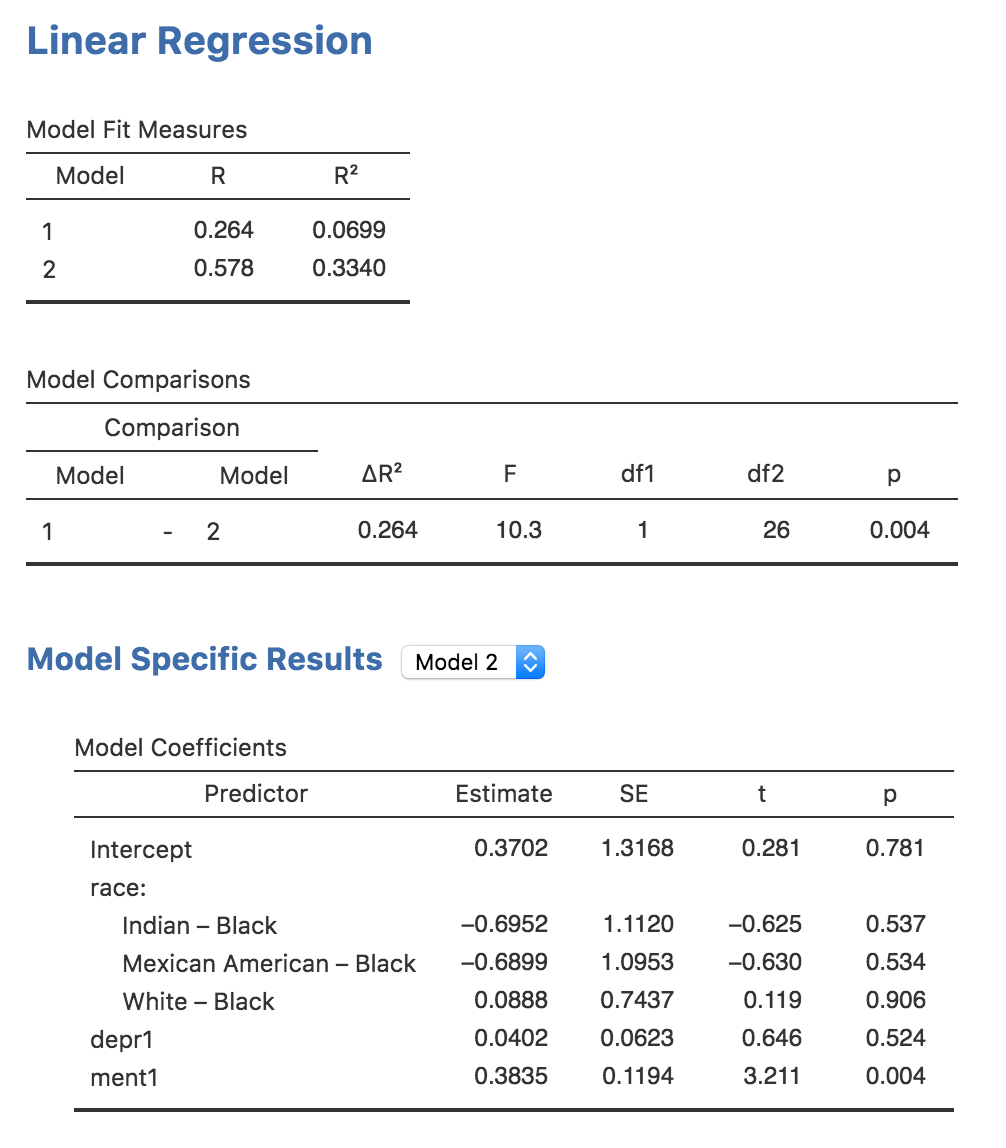 Unique Things
The Estimate 
Model Comparisons
19
Question 5
Interpret the following output
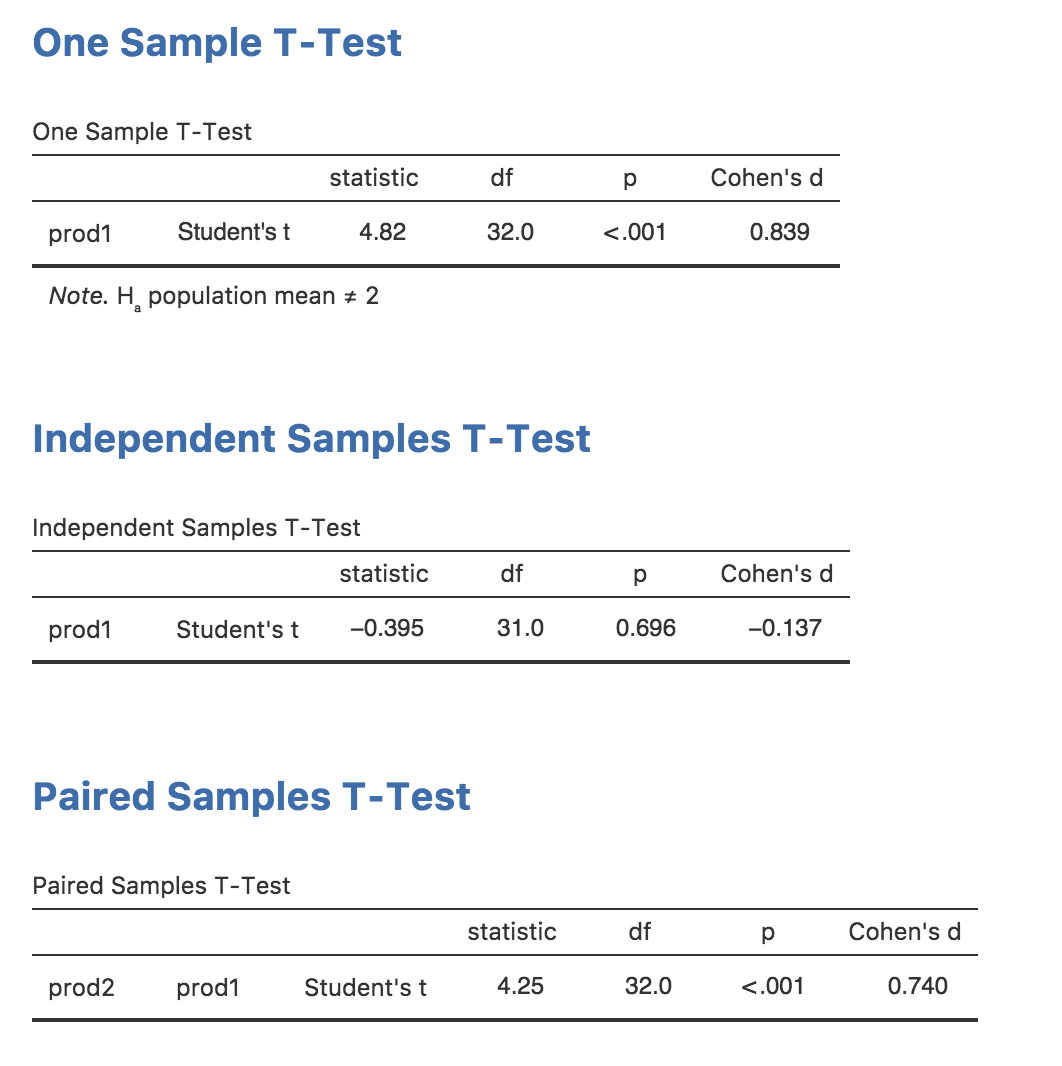 20
Question 6
Interpret the following output
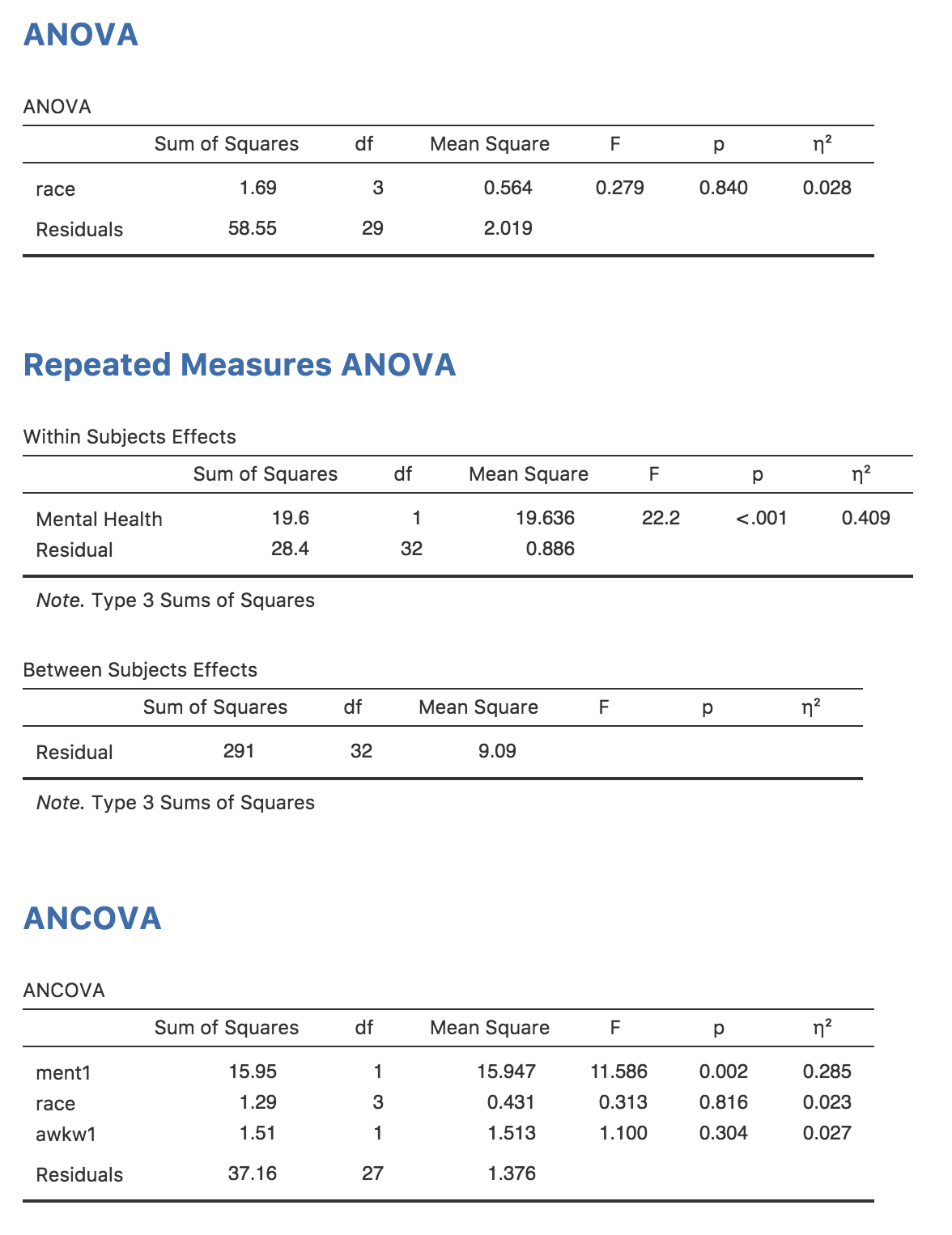 21
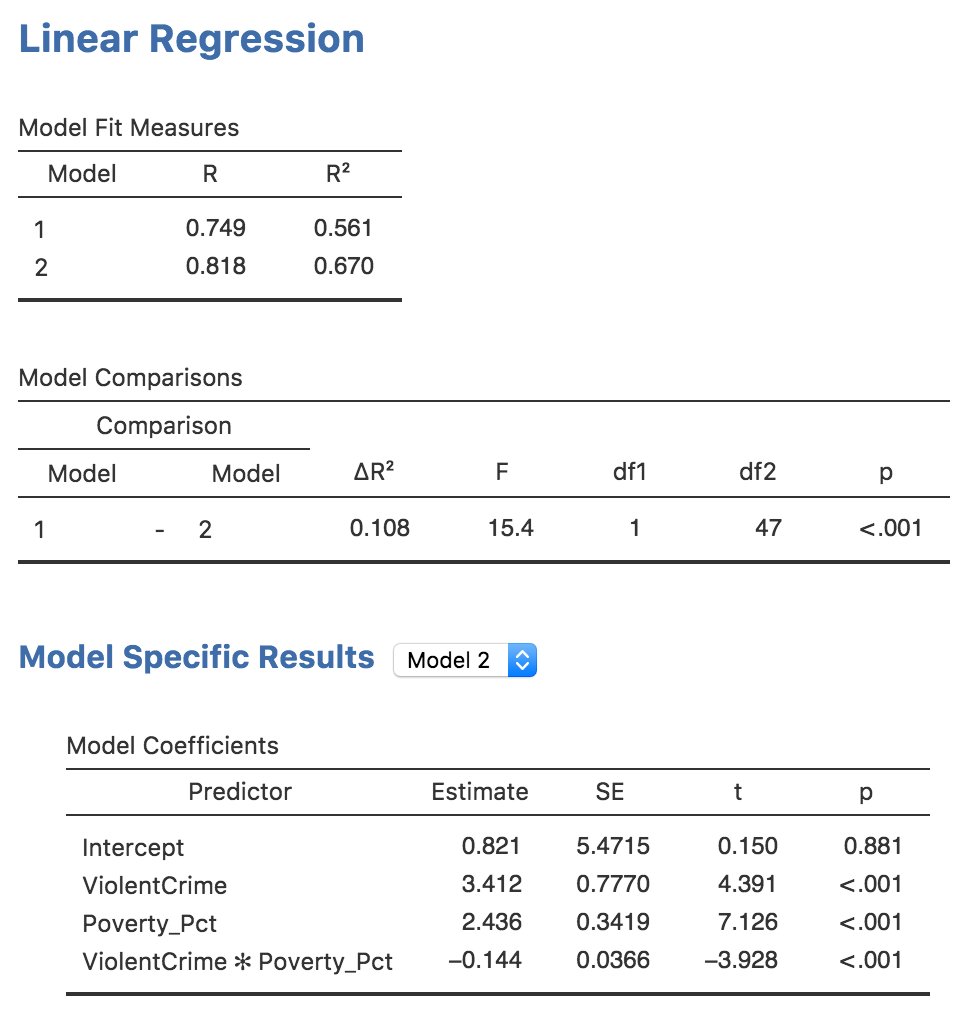 Question 7.1
Interpret the following output
22
Question 7.2
Interpret the following output
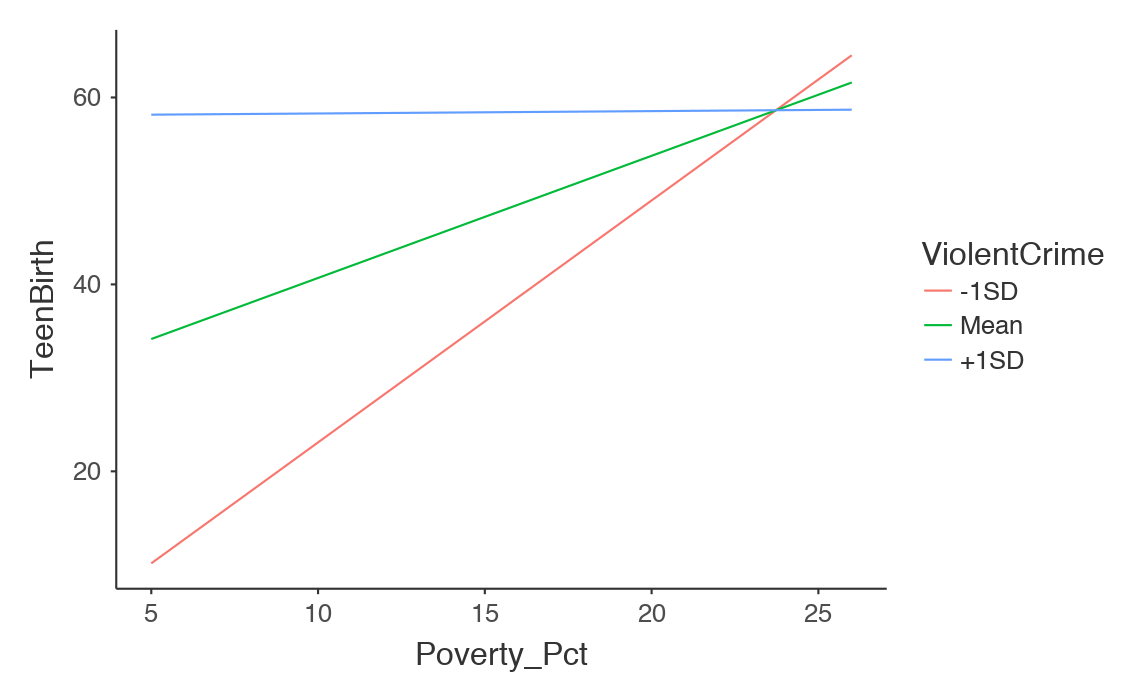 23
Next week:
Final Exam :)
24